МУНИЦИПАЛЬНОЕ КАЗЁННОЕ ОБЩЕОБРАЗОВАТЕЛЬНОЕ УЧРЕЖДЕНИЕ
«СРЕДНЯЯ ОБЩЕОБРАЗОВАТЕЛЬНАЯ ШКОЛА № 9» с. КАМЕНКА
ЧУГУЕВСКОГО РАЙОНА ПРИМОРСКОГО КРАЯ
Краеведческая экспедиция по родным местам «Моя малая Родина»Летний оздоровительный лагерь «Солнышко» II смена (25 человек)Начальник лагеря – Карасевич Наталья Зиновьевна,Воспитатели: Кожемяко Ольга Валентиновна, Боряк Наталья Сергеевна2023 г.
Цель программы:
- создание благоприятных условий и возможностей, позволяющих решить задачи непрерывного патриотического воспитания на примере краеведческого материала.
Задачи программы:
формирование интереса к истории родного села, края, к своей родословной; поисковой и исследовательской деятельности;
формирование уважения к традициям, обычаям, местным обрядам, культурному наследию;
формирование стремления к улучшению окружающей среды родного села;
-    формирование мотивации личности к познавательной    деятельности  творчеству средствами патриотического воспитания.
Моя малая Родина
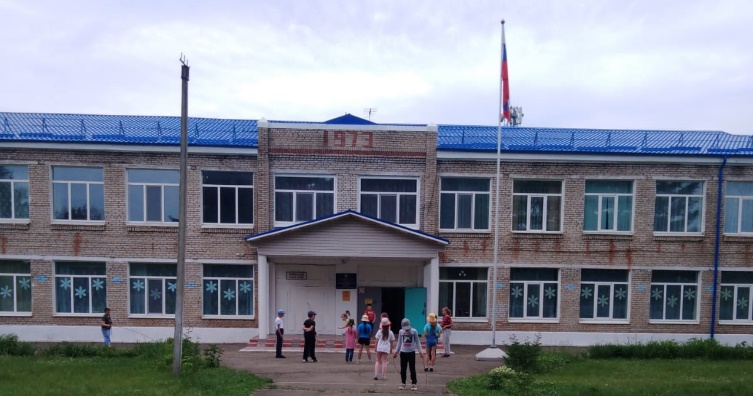 Моя - потому что здесь моя семья, 
мои друзья, мой дом, моя улица, 
моя школа…
Малая - потому что это маленькая 
частичка моей необъятной страны.
Родина - потому что здесь живут 
родные моему сердцу люди.
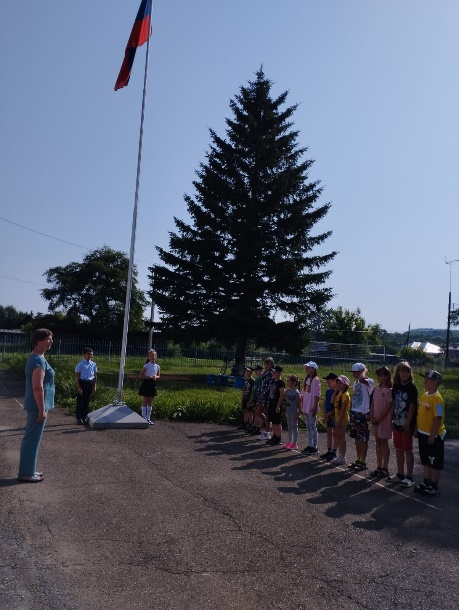 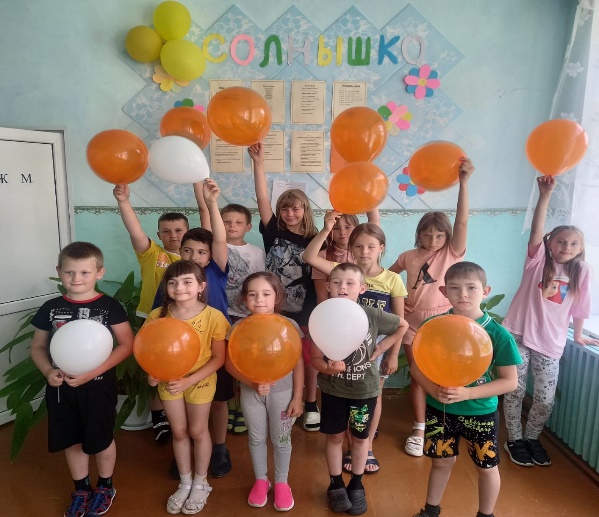 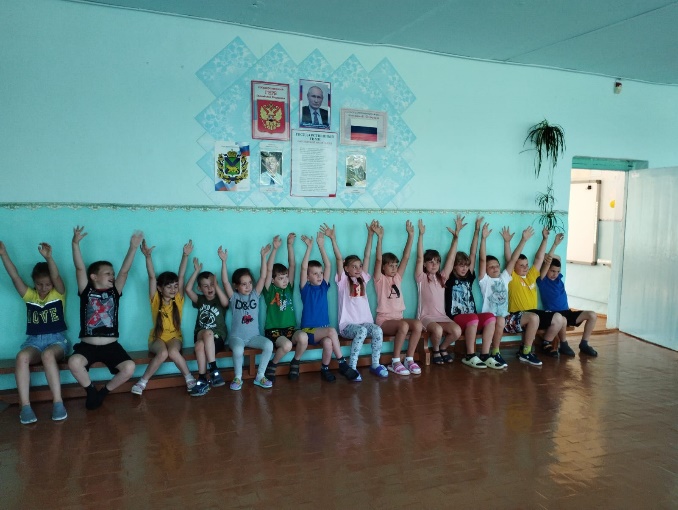 I тропа «Мой дом родной»
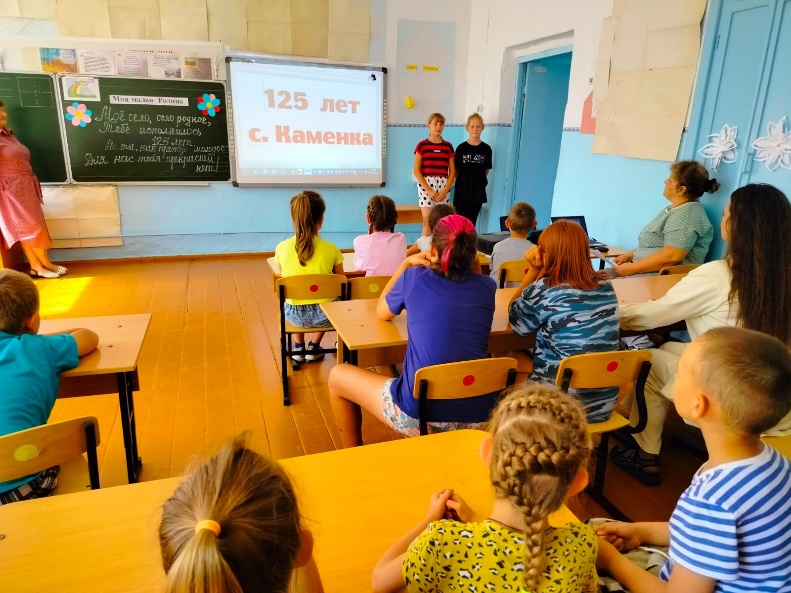 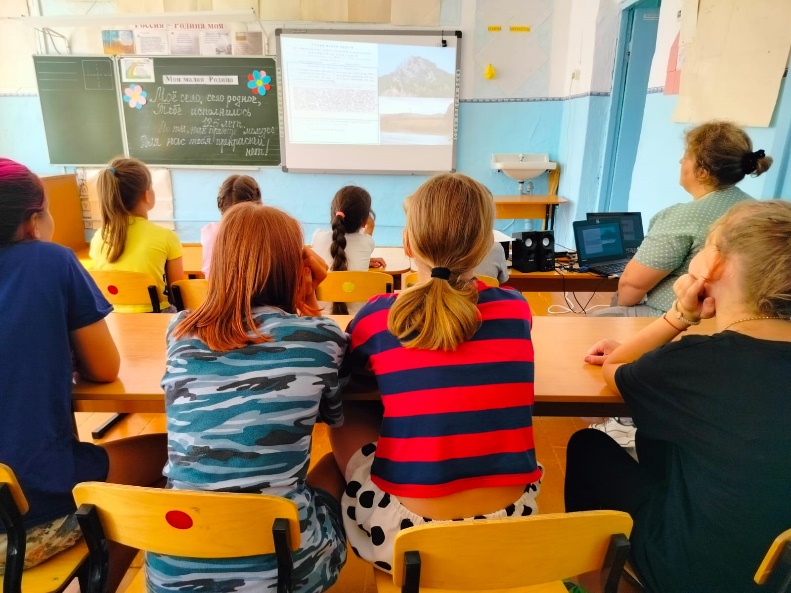 К 125- летию с. Каменка была приглашена специалист села Дацко Л. А., которая рассказала воспитанникам о том, что наше село - самое первое поселение Чугуевского района. Познакомила с жизнью и развитием села за последние 50 лет. Дацко Л. А. рассказала о проблеме вымирания села, об отсутствии рабочих мест для наших жителей. И для того, чтобы привлечь внимание ребят к развитию и процветанию  села, очень подробно поведала о программе «Развитие  сельского хозяйства», ведь будущее с. Каменки в руках подрастающего поколения.
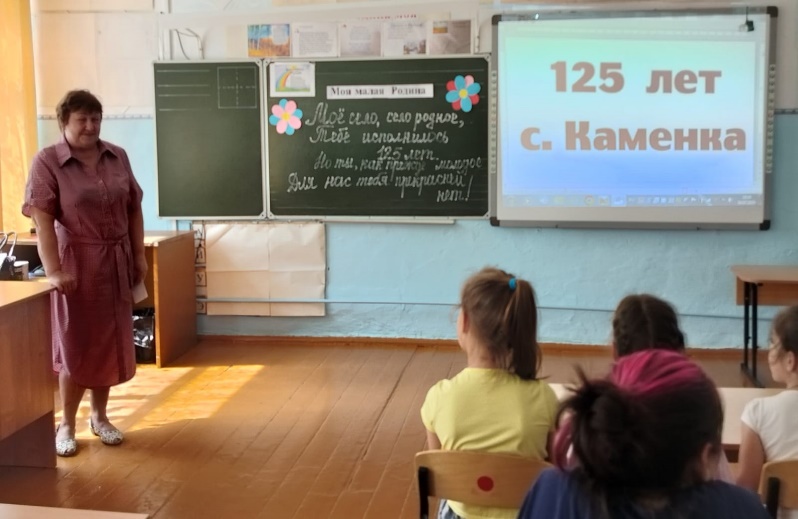 I тропа «Мой дом родной»
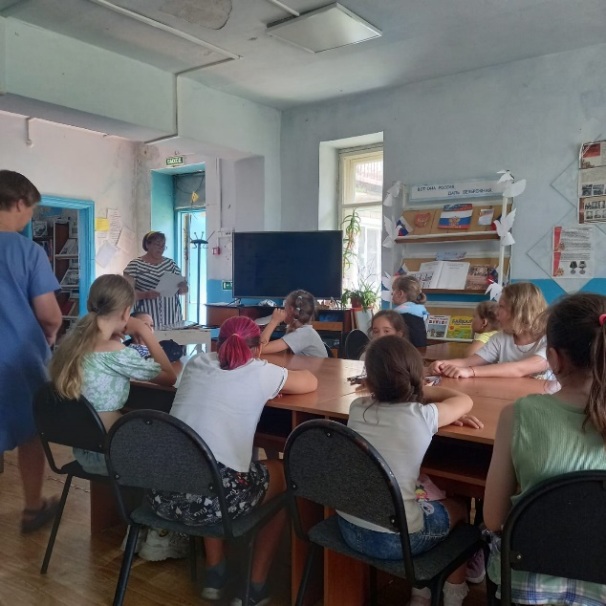 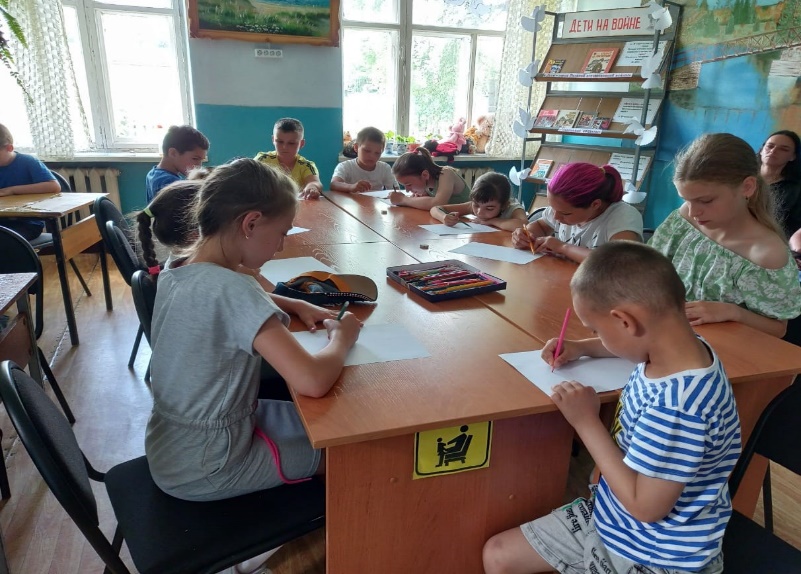 В рамках мероприятия «Славное неброское Приморское село» работник сельской библиотеки Шепелюк Л.И. рассказала воспитанникам о происхождении названия села. Рассказала, что в музее им. А. А. Фадеева есть проект и описание участка, образованного в 1900 году под названием Каменка, а так же из книги «Дикие пчёлы» И. Басаргина прочитала описание первозданной таёжной природы, бурной речки Каменки и первых поселенцев. Мероприятие закончилось конкурсом рисунков «Природа малой Родины», где ребята проявили свои творческие способности и постарались передать всю волшебную красоту родного края.
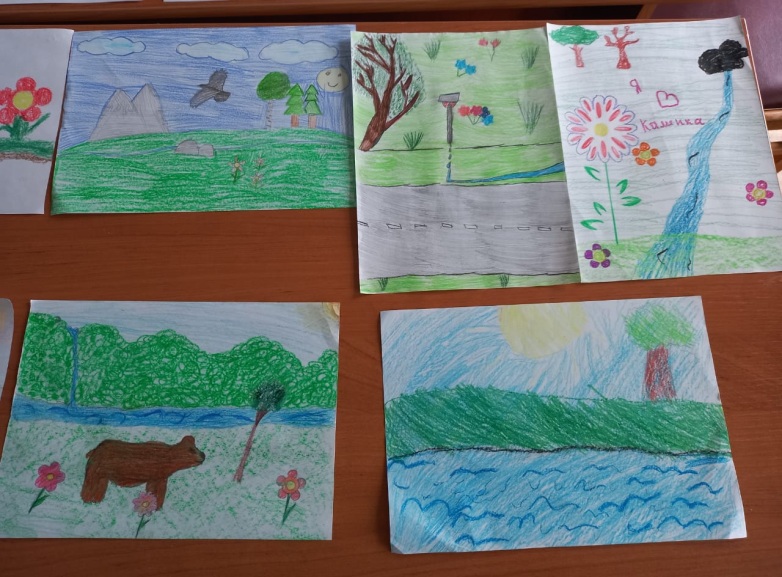 II тропа «Мои земляки»
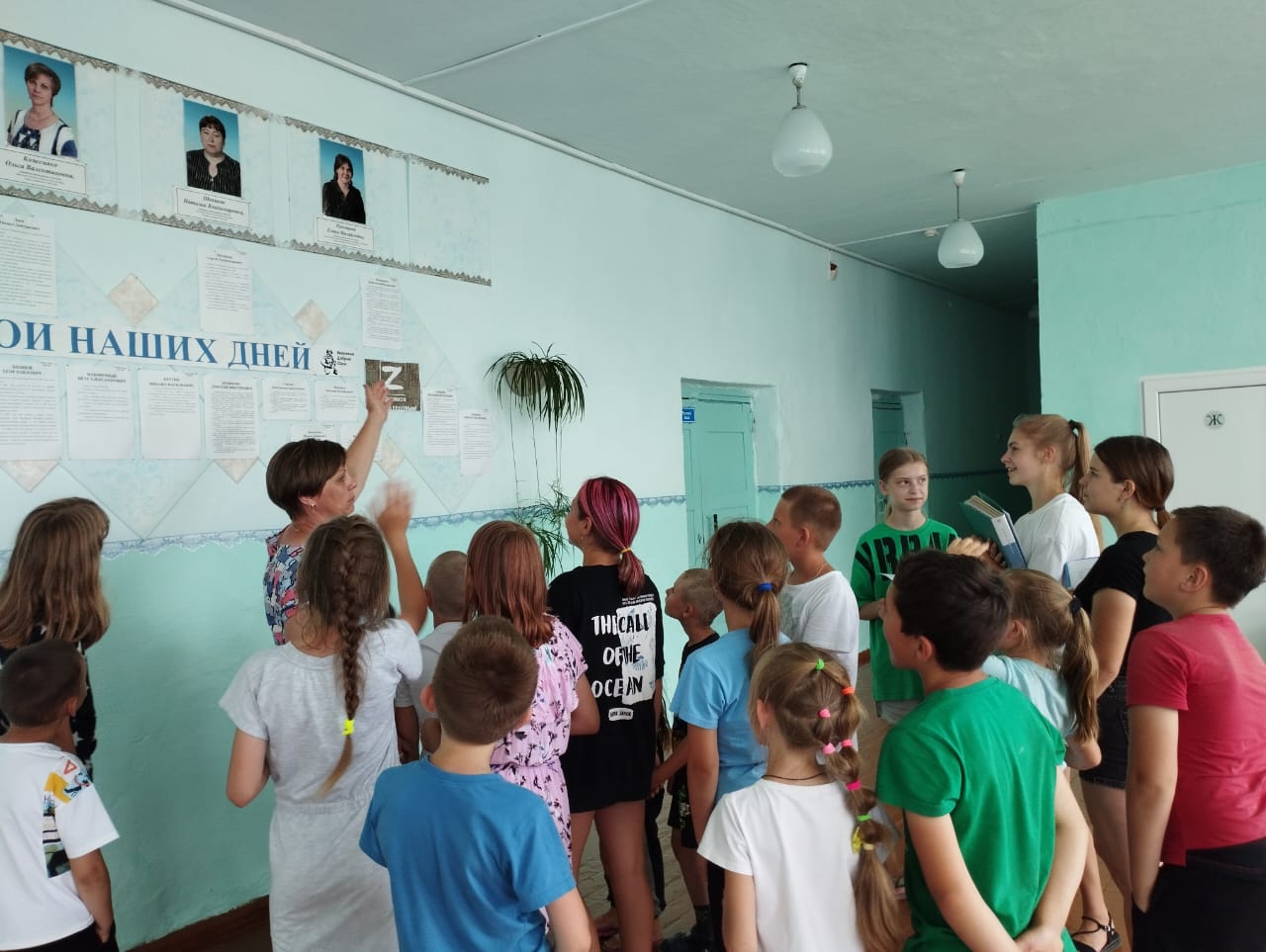 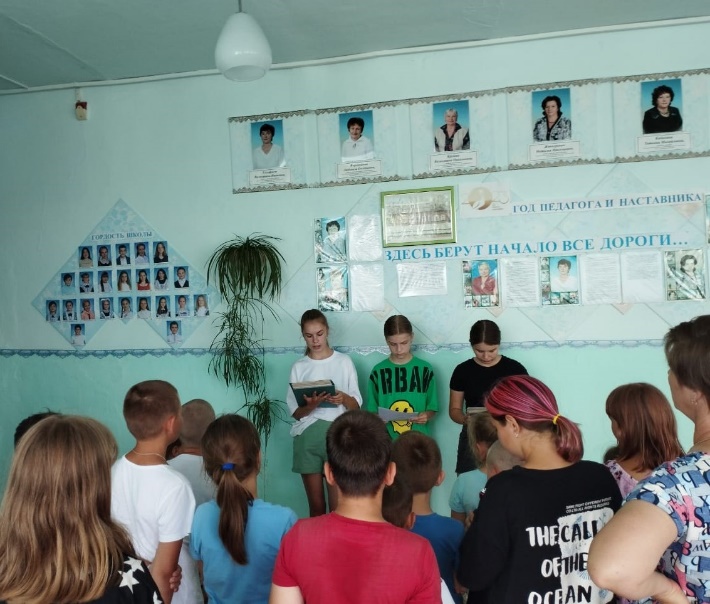 Во время экскурсии в школьный музей выпускники девятого класса познакомили воспитанников с очень интересной  и увлекательной историей школы. Старшеклассники начали свой рассказ о первой школе, в которой было всего 2 класса. Показали фотографии первых учителей, зачитали интересные моменты  из летописи школы.
II тропа «Мои земляки»
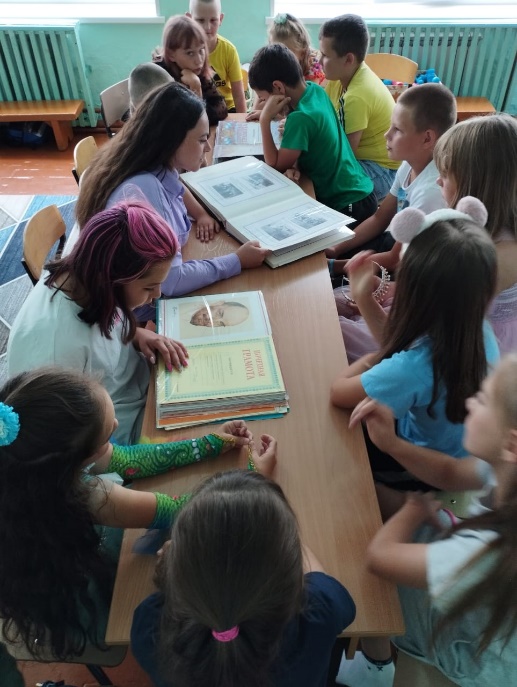 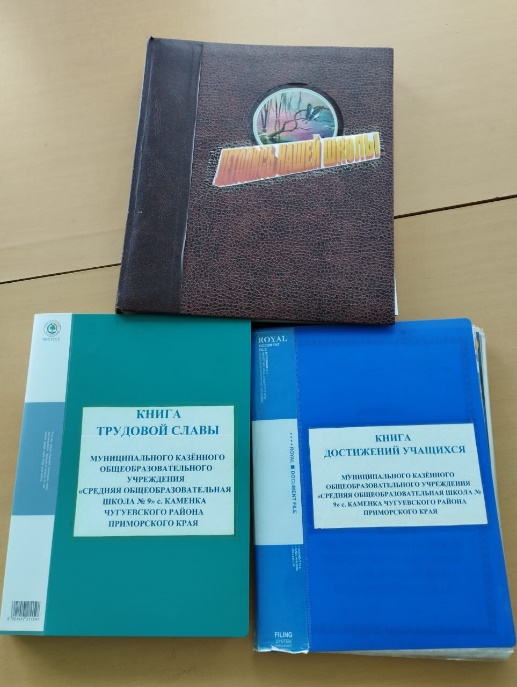 Экскурсия закончилась знакомством
воспитанников с  Книгой трудовой славы и Книгой  достижений учащихся.
Ребята внимательно и
с большим интересом  изучали каждую страницу .
В конце  нашего мероприятия юные исследователи отметили, как много замечательных и талантливых  односельчан родилось и выросло в нашем селе.
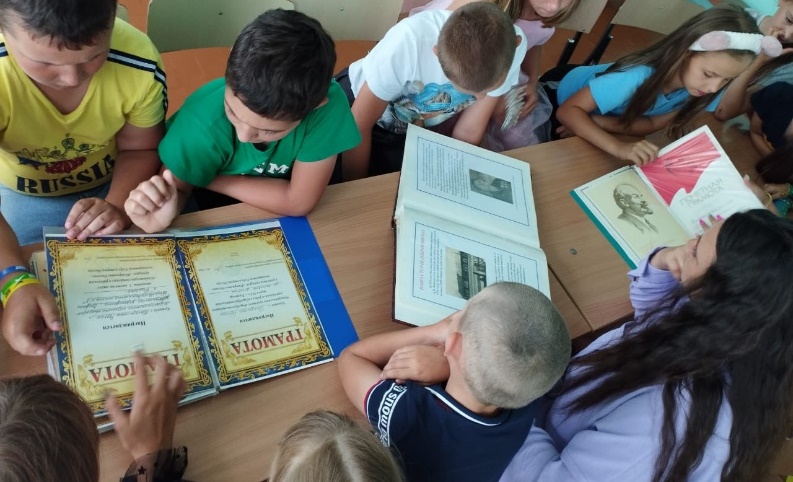 III тропа «Мы – будущее малой Родины»
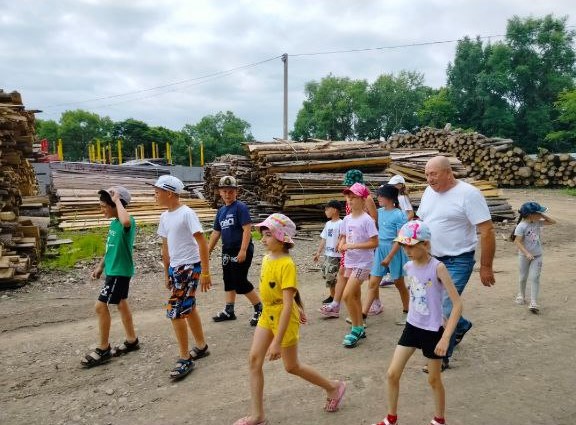 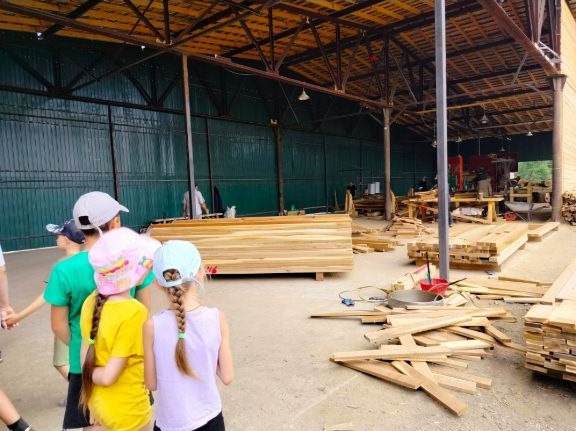 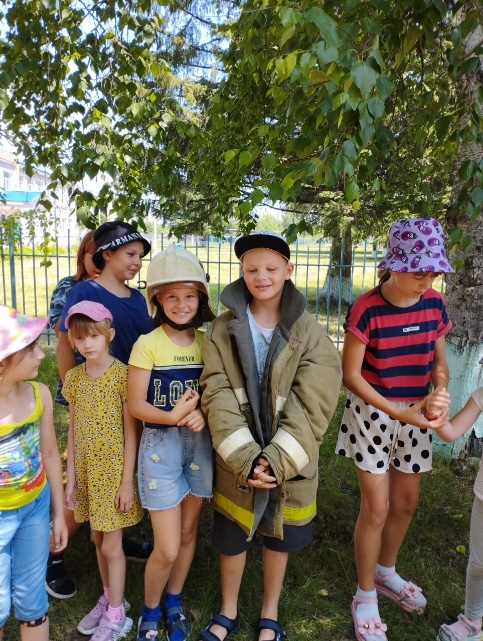 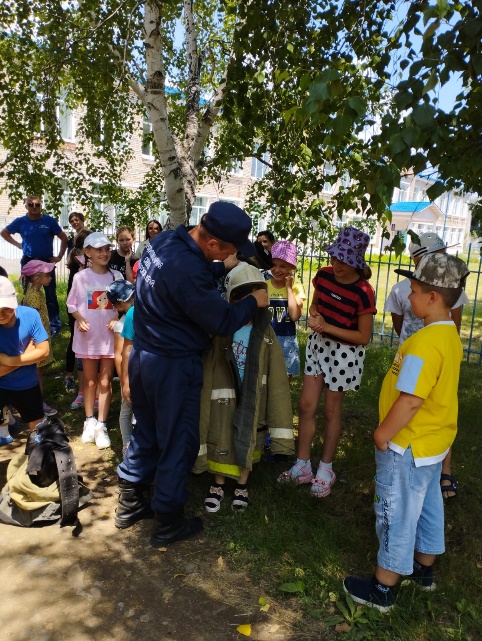 Об очень интересных и необходимых для села профессиях  ребята узнали  во время экскурсии на деревообрабатывающее предприятие ИП Попелыша Н.И. 
       Воспитанники лагеря познакомились поближе и с опасной работой пожарного. Наши юные герои сразу определились с выбором будущей профессии.
III тропа «Мы – будущее малой Родины»
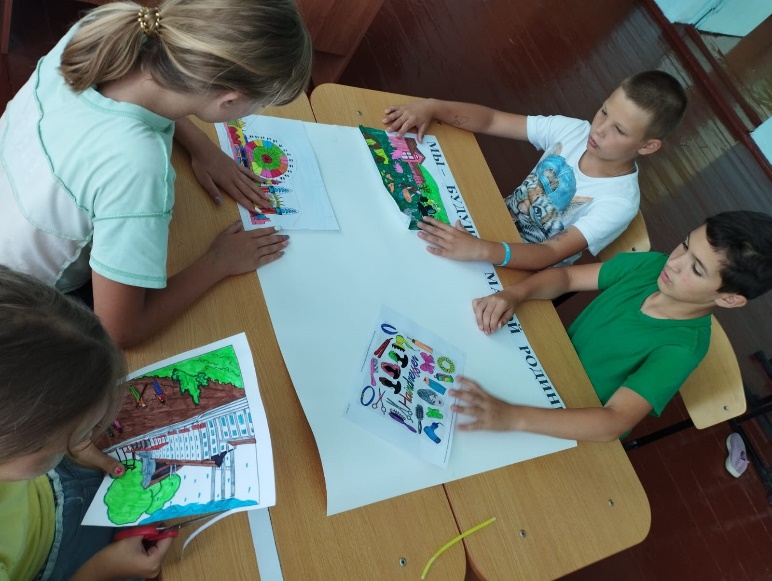 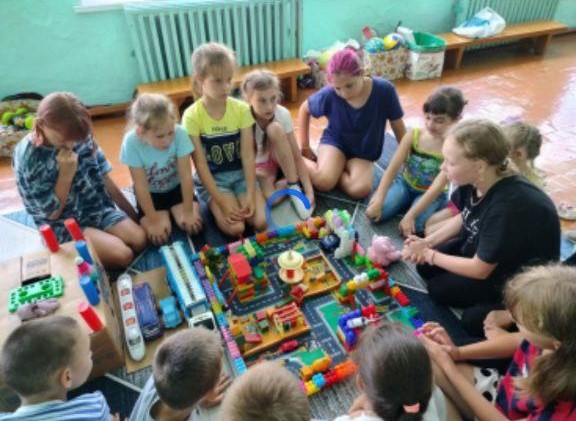 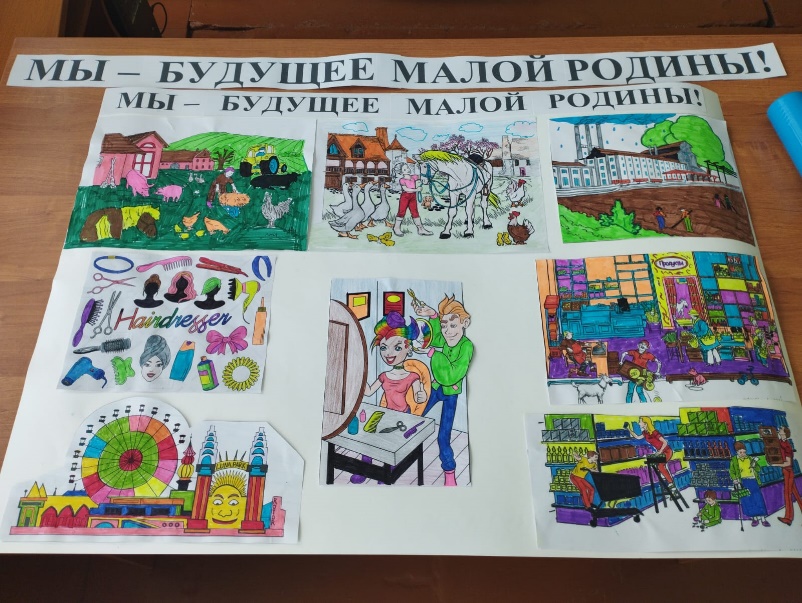 За круглым столом наши юные архитекторы создали макет «Село мечты», где они показали перспективы развития для родного села. А наши  журналисты и художники выпустили газету, в которой отразили самые глобальные проблемы села.
III тропа «Мы – будущее малой Родины»
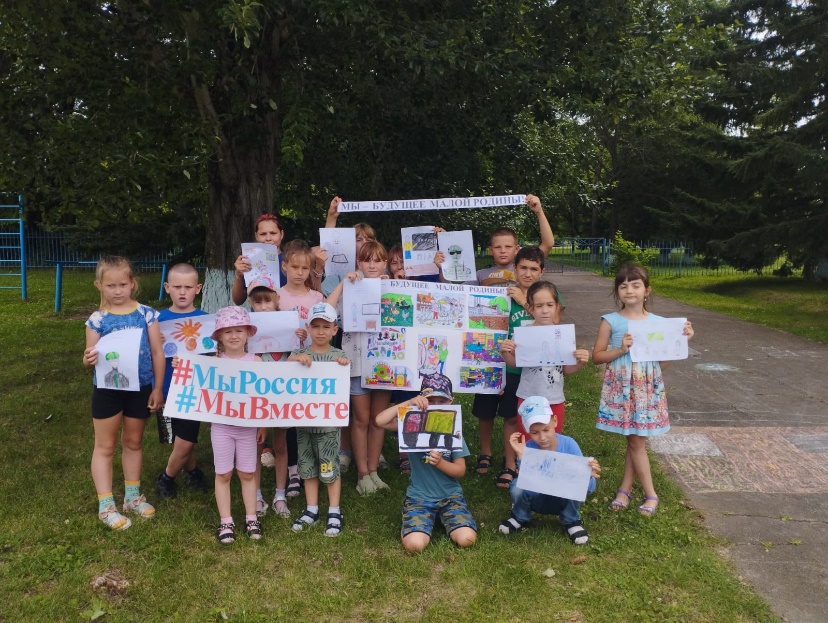 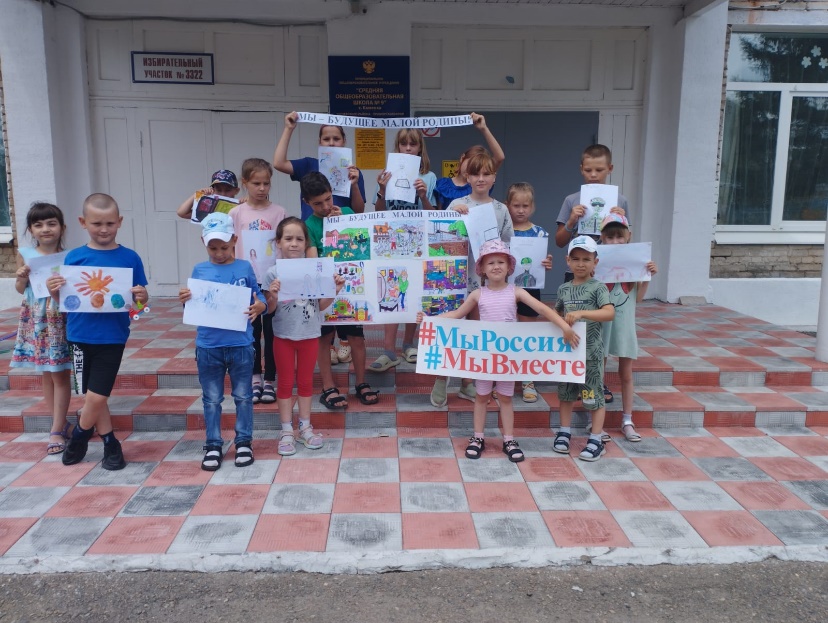 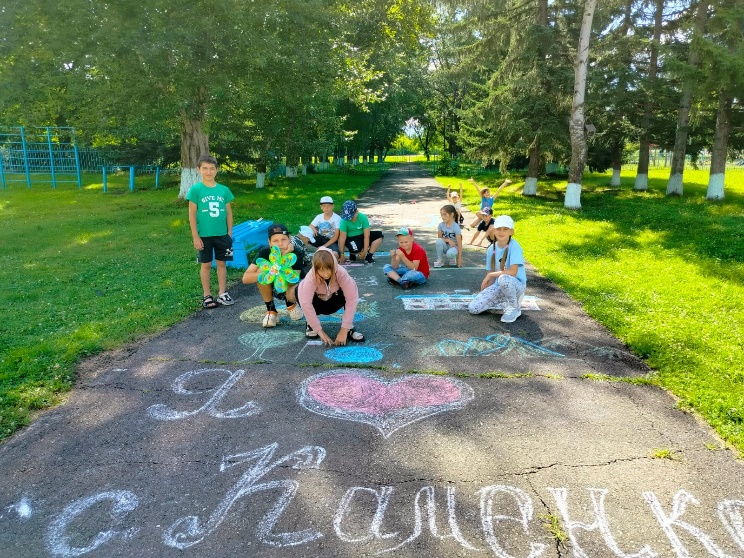 Воспитанники 2 смены детского оздоровительного лагеря «Солнышко»  провели акцию «За нами будущее малой Родины». Каждый из ребят проявил свое творчество, креативность, любознательность. В ходе работы они поняли, что только вместе можно добиться успеха во всех начинаниях.
Краеведческая экспедиция по родным местам «Моя малая Родина»
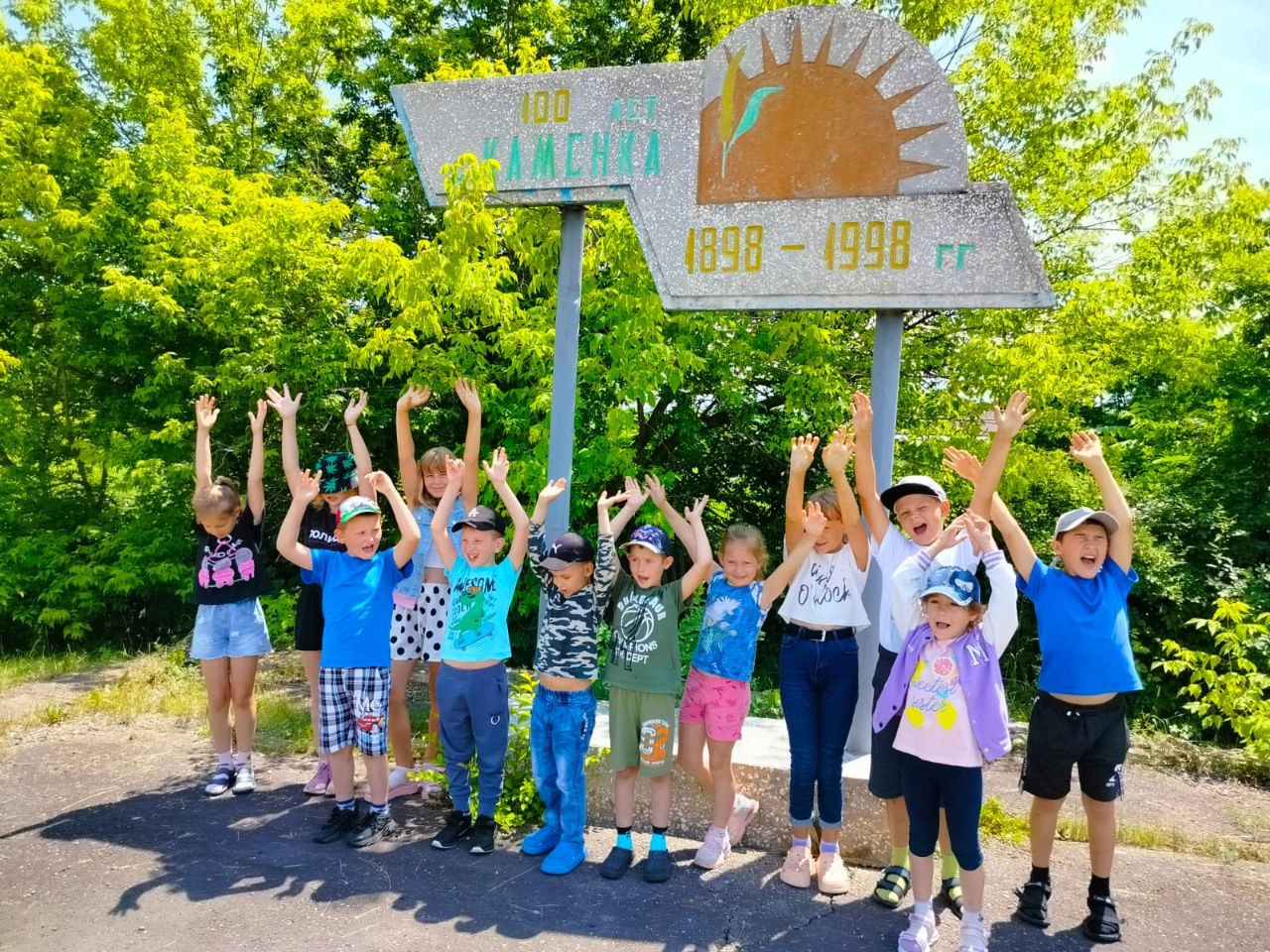 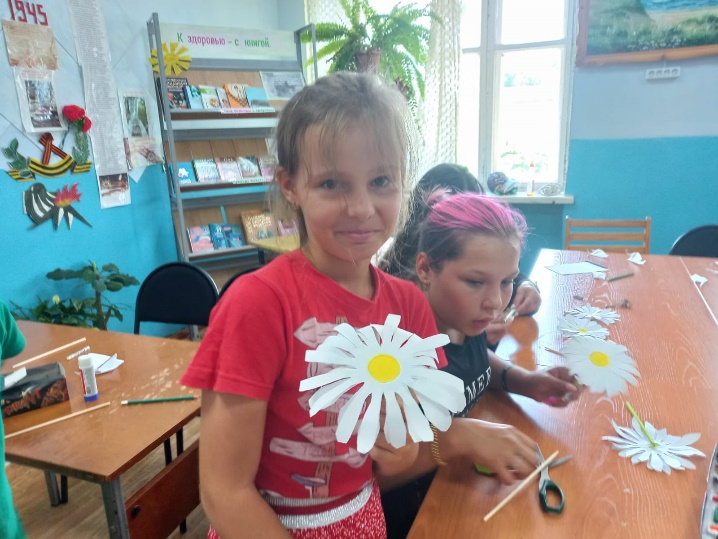 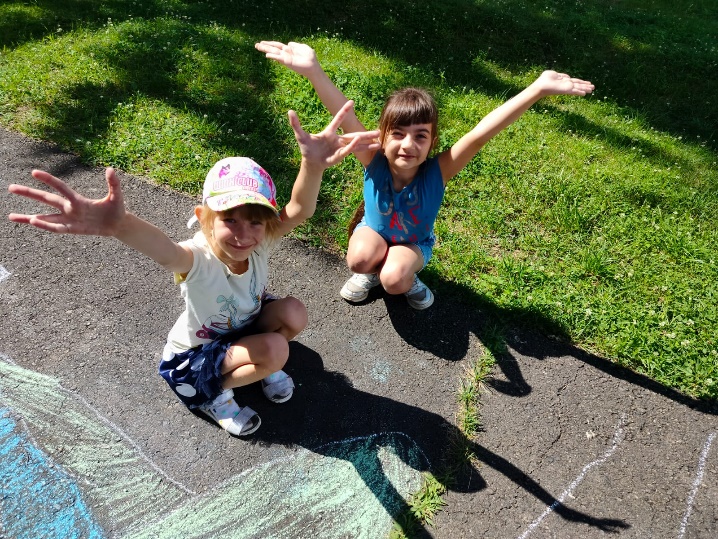 Спасибо 
           за 
              внимание!